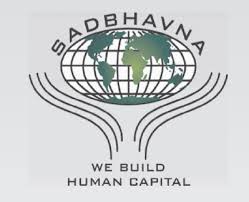 Course: B.Ed. (sem. III)Subject: Guidance and CounselingTopic: Assumptions of Counseling
In-charge: Asst. Prof. Neha Sabharwal
Sadbhavna College of Education for Women, Raikot.
Assumptions of Counseling
Anticipating the interview
Developing a positive working relationship
Exploring feelings and attitudes
Reviewing and determining present status
Assumptions of Counseling
Considering existing problem
Exploring alternatives
Making decisions
Post-counseling contacts
THANK YOU